Goals of our Study: Christians in the Workplace

1.  Work for God’s Glory
2.  Set Christlike examples to those around us
3.  Identify and Overcome Spiritual Challenges
4.  Create a Forum for Guidance from Godly People
5.  Seek Guidance in Scripture
6.  Make Godly Decisions
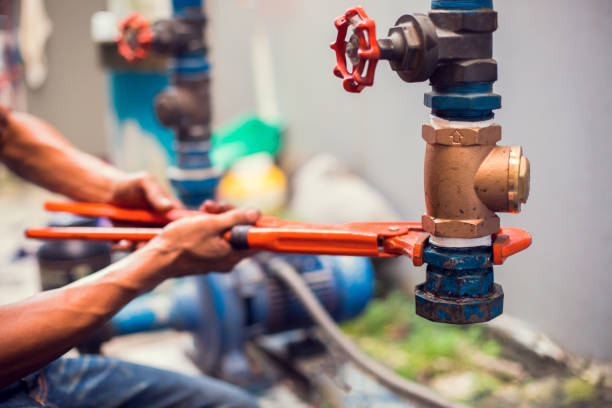 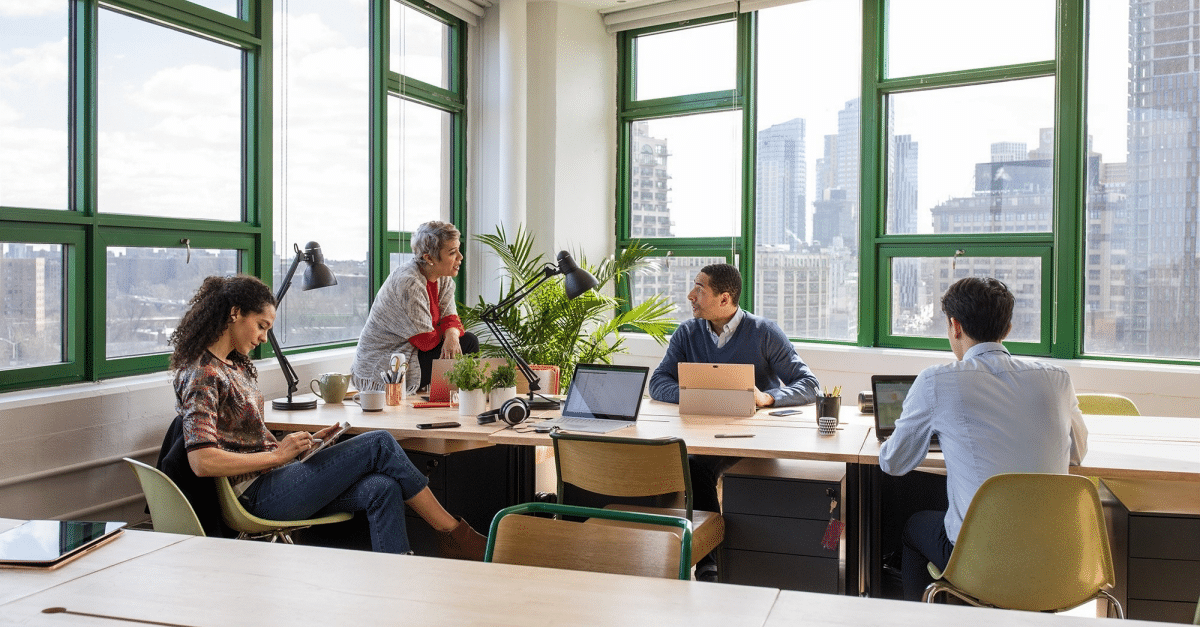 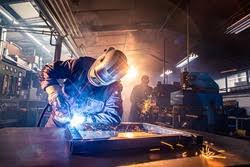 1
Christians In The Workplace
BIBLICAL FOUNDATION:
God’s Viewpoint of Our Work
Our Viewpoint – Work Unto God, Not Man
Other’s Viewpoint – Setting Godly Examples
ACHIEVEMENT and SUCCESS:

- Pride and Competition
- Materialism 
- Misplaced Priorities
ADVERSITY & FAILURE:

- Discouragement
- Bitterness/Resentment
TEMPTATIONS and CHALLENGES:

- Lying and Integrity
- Corporate/Peer Pressure
2
Corporate Pressure / Peer Pressure: Define

Workplace Peer-Pressure:  When one is compelled to follow group norms or have their behavior and actions influenced so as to fit in or be agreeable with a particular person (peer) or group of people (company).

The need to belong is a basic human emotion.  The need to be accepted is universal.  The fear of isolation or being ostracized is a powerful thing.
3
Corporate Pressure / Peer Pressure: Diagnose

How might a company exert pressure on its workers to conform their behavior to its standards?
4
Corporate Pressure / Peer Pressure: Diagnose

Do we have examples of Corporate and/or peer pressure in the Bible?
5
Corporate Pressure / Peer Pressure: Diagnose
Role of Authority in the life of a Christian: 

1 Peter 2:13-18: Therefore submit yourselves to every ordinance of man for the Lord’s sake, whether to the king as supreme, or to governors, as to those who are sent by him for the punishment of evildoers and for the praise of those who do good. For this is the will of God, that by doing good you may put to silence the ignorance of foolish men— as free, yet not using liberty as a cloak for vice, but as bondservants of God. Honor all people. Love the brotherhood. Fear God. Honor the king.
6
Corporate Pressure / Peer Pressure: Diagnose
Role of Authority in the life of a Christian: 

Romans 13:13: Let us walk properly, as in the day, not in revelry and drunkenness, not in lewdness and lust, not in strife and envy.

How would this command restrict the extent to which we follow the dictates of our employer?
7
Corporate Pressure / Peer Pressure: Diagnose
Role of Authority in the life of a Christian: 

Acts 5:27-29:  And when they had brought them, they set them before the council. And the high priest asked them, saying, “Did we not strictly command you not to teach in this name? And look, you have filled Jerusalem with your doctrine, and intend to bring this Man’s blood on us!”  But Peter and the other apostles answered and said: We ought to obey God rather than men.

What general principle must always be considered when there is pressure exerted by any authority or peer?
8
Corporate Pressure / Peer Pressure: Diagnose
Role of Authority in the life of a Christian: 

John 12:42-43: Nevertheless even among the rulers many believed in Him, but because of the Pharisees they did not confess Him, lest they should be put out of the synagogue; for they loved the praise of men more than the praise of God.

Why did some believers in Christ fail to confess their faith?
9
Issues with Workplace Adversity and Failure: Diagnose

1 Peter 4:3-5: we have spent enough of our past lifetime in doing the will of the Gentiles—when we walked in lewdness, lusts, drunkenness, revelries, drinking parties, and abominable idolatries. In regard to these, they think it strange that you do not run with them in the same flood of dissipation, speaking evil of you.  They will give an account to Him who is ready to judge the living and the dead.
10
Case Studies in 
         Corporate/Peer Pressure
11
Case Study: You work in a staff level position for large company.  The company is experiencing a merger with another company resulting in a number of layoffs.  Your supervisor is being let go as a result of the job cuts.  You have worked under the supervisor longer than any other staff person, and it is well known that you would be next in line for a management level position.  You are not only considered a leader in the department, but you have a work friendship with your supervisor.  The Vice Presidents in the organization have come to you to ask you to host a going away party at the supervisor’s favorite bar just up the street from the office.  The bar is well known and serves only drinks.  They have already reserved the bar for a certain date and time.  However, the VP’s are leaving the planning to you, but expect to be informed of the plans when they are confirmed.  The VP’s stated that they want to make sure that your supervisor leaves on a positive note and they feel like the venue and the drinks will help to that end.  If you pull this off, it will be viewed favorably by upper management.  What do you do?
12
Case Study: You are a Director for a governmental agency that is required by Executive Order to identify “suppressed groups” and find ways to support them and make them more visible and welcome within the agency.  Four suppressed groups have been identified.  Two of the groups identify with the LGBTQ community.  Each Director will rotate support for each group on a quarterly basis.  You have been assigned to support transgendered persons for the quarter.  As part of the education process, you as Director are required to gather your group of approximately 100 people and brainstorm ways to accomplish this task.  The agency has already decided that the logos of the four groups will be preprinted on interoffice communications which you use frequently to communicate to your group at your main office as well as around the country.  What do you do?
13
Case Study: Christian A is a faithful Christian.  She is married with two small children.  She is an accountant in a corporate accounting firm.  She has been successful by any measure so far: excellent performance reviews, regular raises, and a number of clients who specifically ask for Christian A to be assigned to their account.  She enjoys her position, the partners in the firm are morally  minded, and she has never been asked by the firm or a client to do something that would violate her conscience.  However, two years ago, a favorite client went through a series of business transactions that required Christian A to work 65 -70 hours a week for a number of months. She remembered going days in a row without any meaningful interaction with her husband and children. She regularly missed Wednesday night services.  Recently, she had heard that this client was preparing to go through an even more intense period of transactions, and now, one of the partners has come to Christian A with great news!  The client stated that Christian A was the primary reason that he was using the firm and has specifically requested that Christian A lead the effort. The partner told Christian A that if all goes well, this will assure that Christian A will make partner with the firm, and that they knew that they could count on her.  Christian A is worried that another period of intense work will reduce her spiritual responsibilities to her husband, children and spiritual family. She feels immense pressure. What should she do?
14
Case Study: You are sophomore in college.  The university has adopted a new policy that requires students to include their pronouns on each assignment along with their name, date and student identification number.  You wonder how this information will be used at the class level, and if you comply, are you supporting any views contrary to God’s will?  What do you do?
15
Case Study: You are a newly hired worker at a medium size company.  The Officers of the company are supportive of religious charitable causes.  They usually select a newly hired worker to lead the effort in promoting, marketing and collecting money and donations once a year for such causes.  This helps the new hire get to know the organization and other workers at different levels within the organization as well as promoting the company’s benevolent reputation.  This is a good opportunity to interact with upper management and for them to get to know your name.  You have been selected to lead this effort.  What do you do?
16
Case Study: You are the owner of a small service company.  You generally apply the “don’t ask, don’t tell” policy for your customers because their lifestyle has nothing to do with the service your provide.  However, recently two of your customers expressed their appreciation to you for providing excellent customer service in the area.  They told you that they would be leaving a 5 Star review for your business on the internet.  After expressing your appreciation for the good review and the positive comments about your business, they go on to state that they are often discouraged with local businesses because they are often discriminated based on their alternative lifestyle.  They state that they will be including your business as a “gay friendly” business on their local blog.  What do you do?
17
Case Study: You work at a local college teaching Sociology.  The administrators have recently implemented an LGBTQ Inclusion Program to make LGBTQ students feel welcome and safe while on campus.  They have asked the professors to include, in their weekly curriculum, some reference to the LGBTQ lifestyle.  It could include anything from information about college clubs that are LGBTQ friendly to incorporating LGBTQ terminology in word problems or even requiring LGBTQ references in essays and research papers.  Additionally, they have asked each teacher to put a rainbow sticker in the window of their classroom doors to demonstrate that the college campus is a safe place for those who identify as LGBTQ.  What do you do?
18